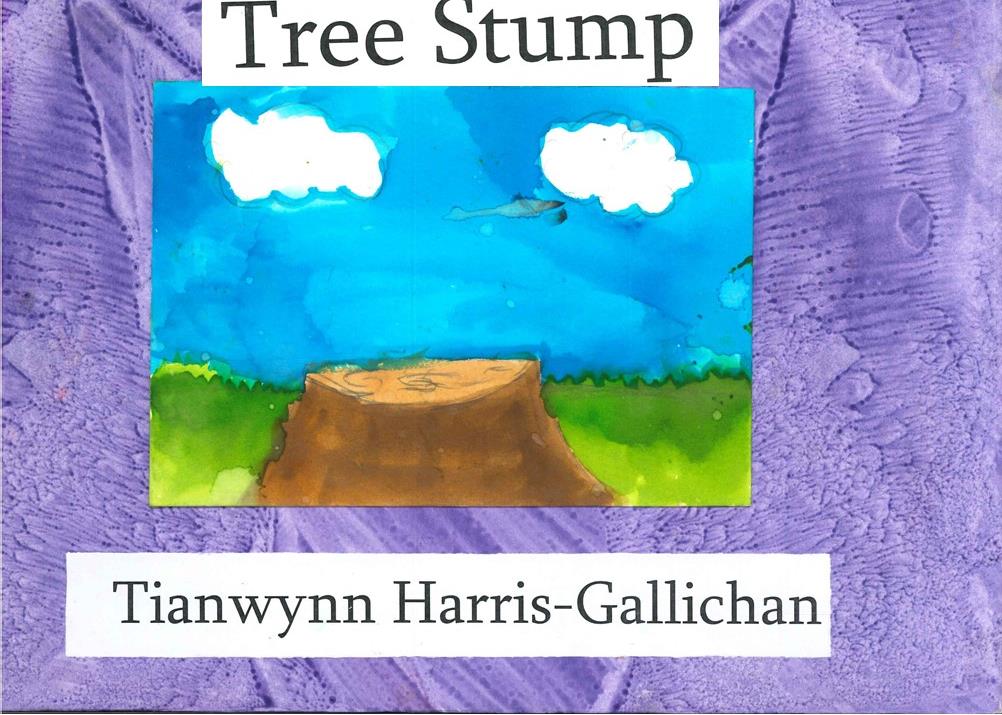 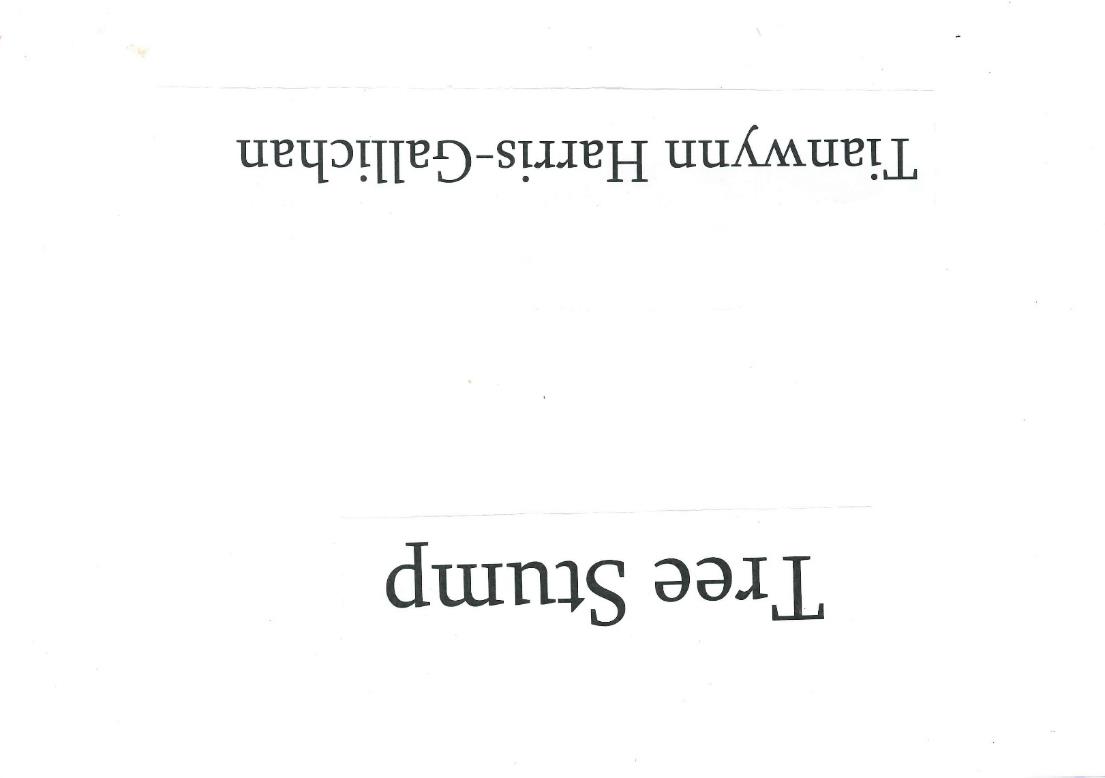 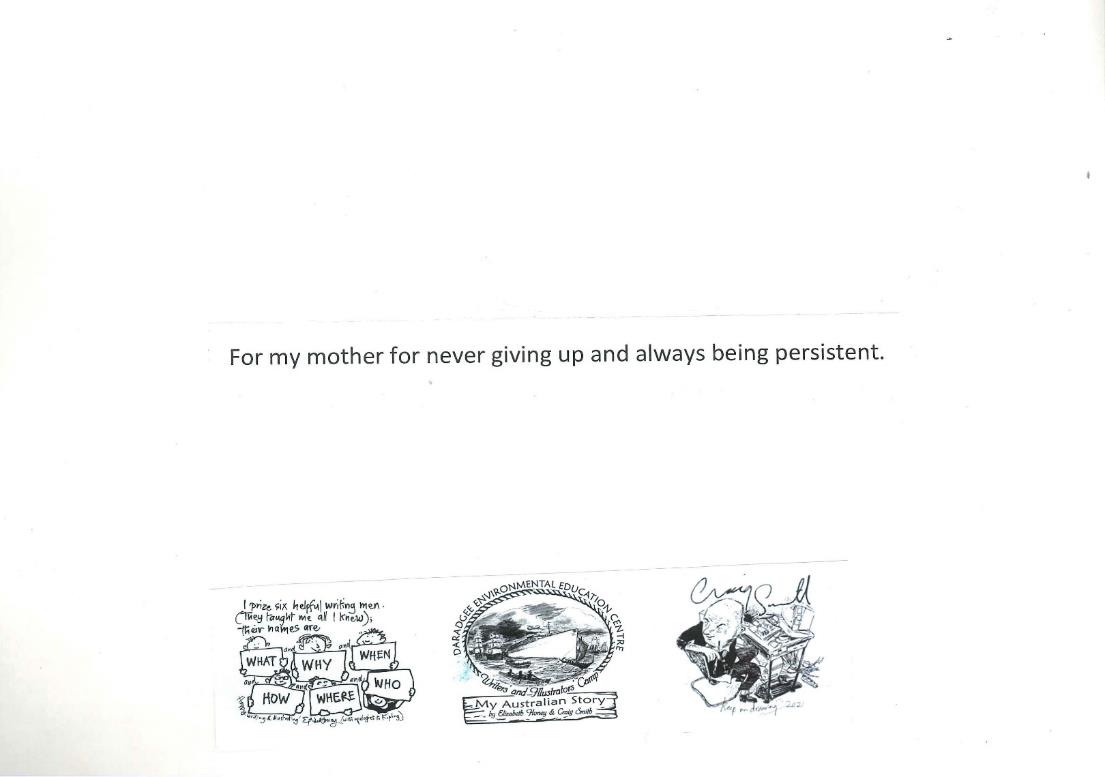 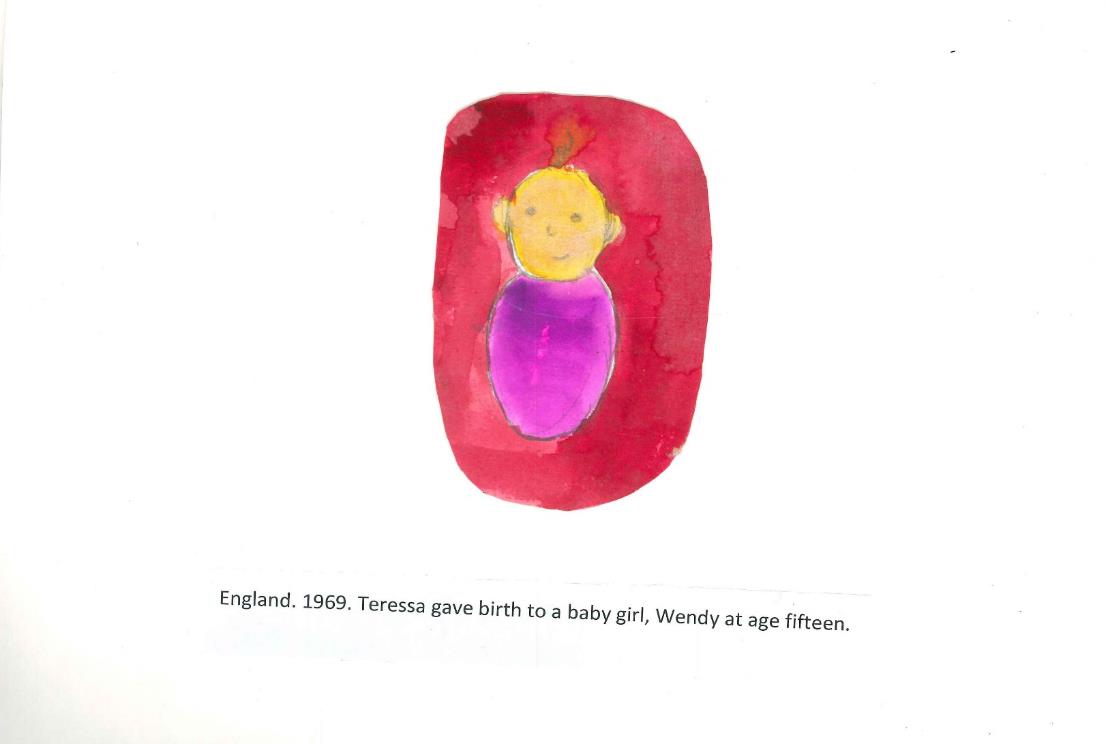 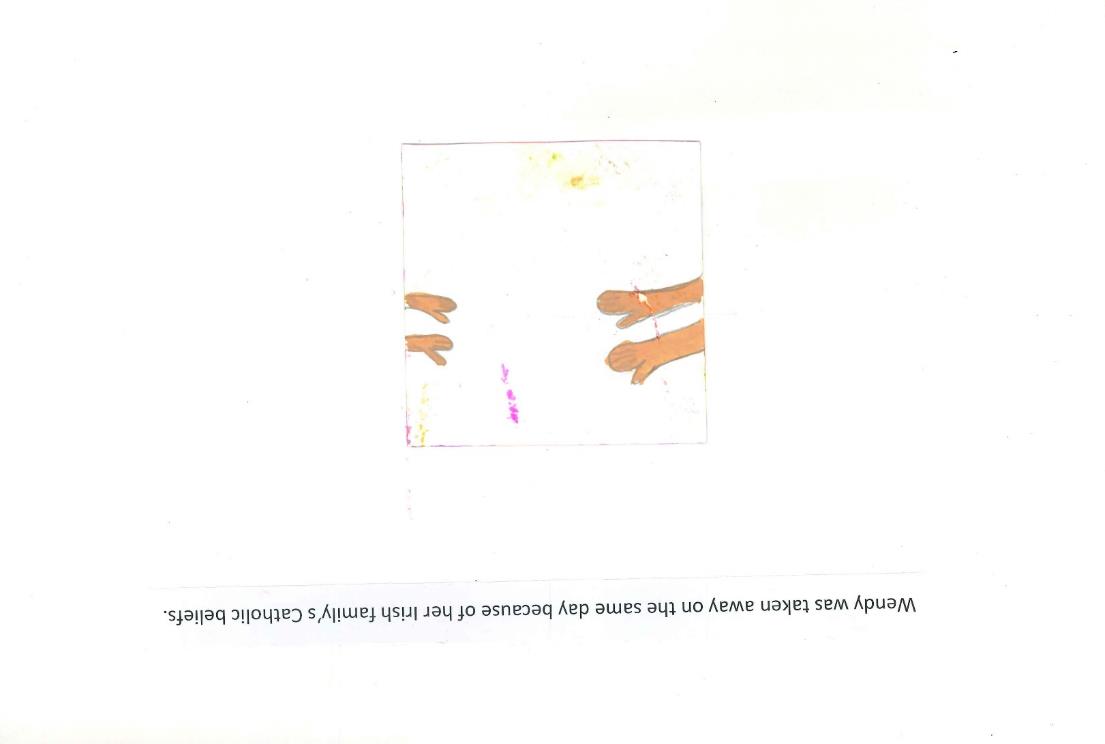 /
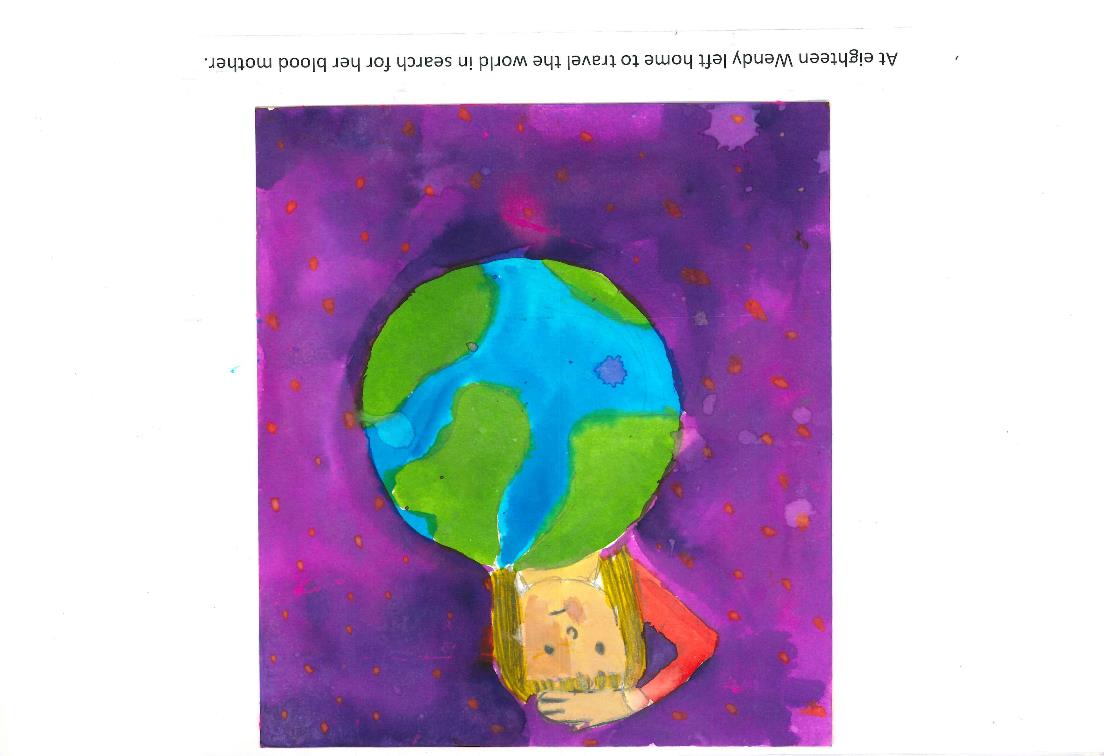 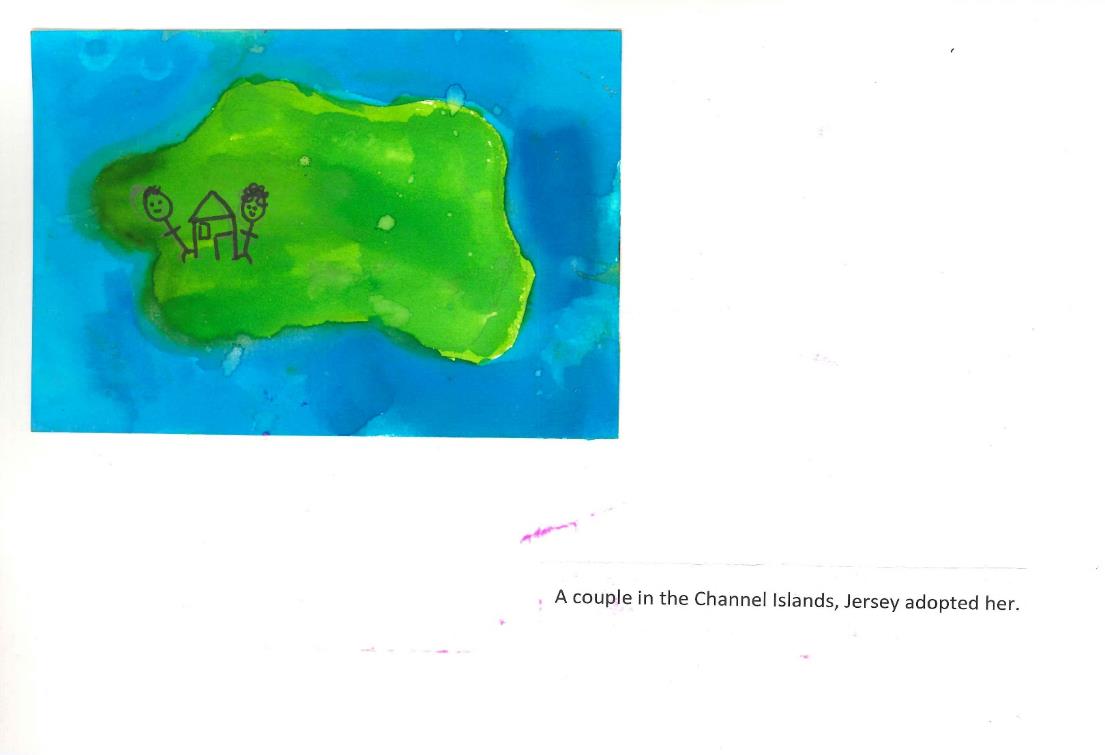 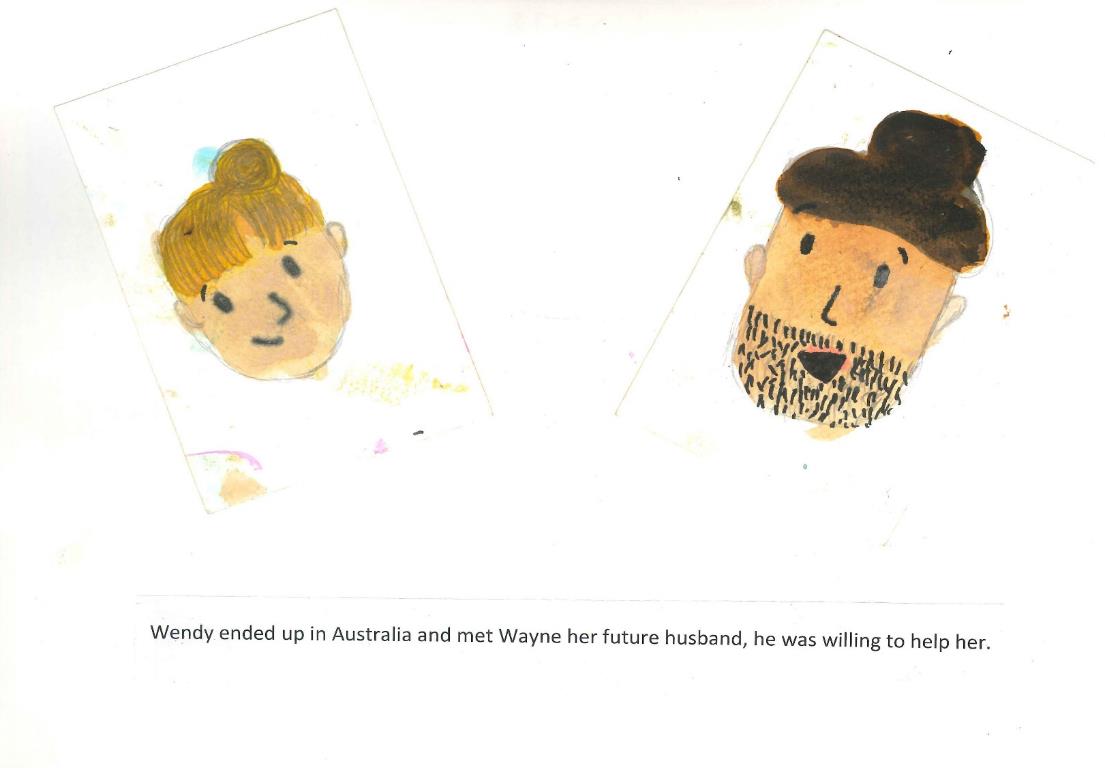 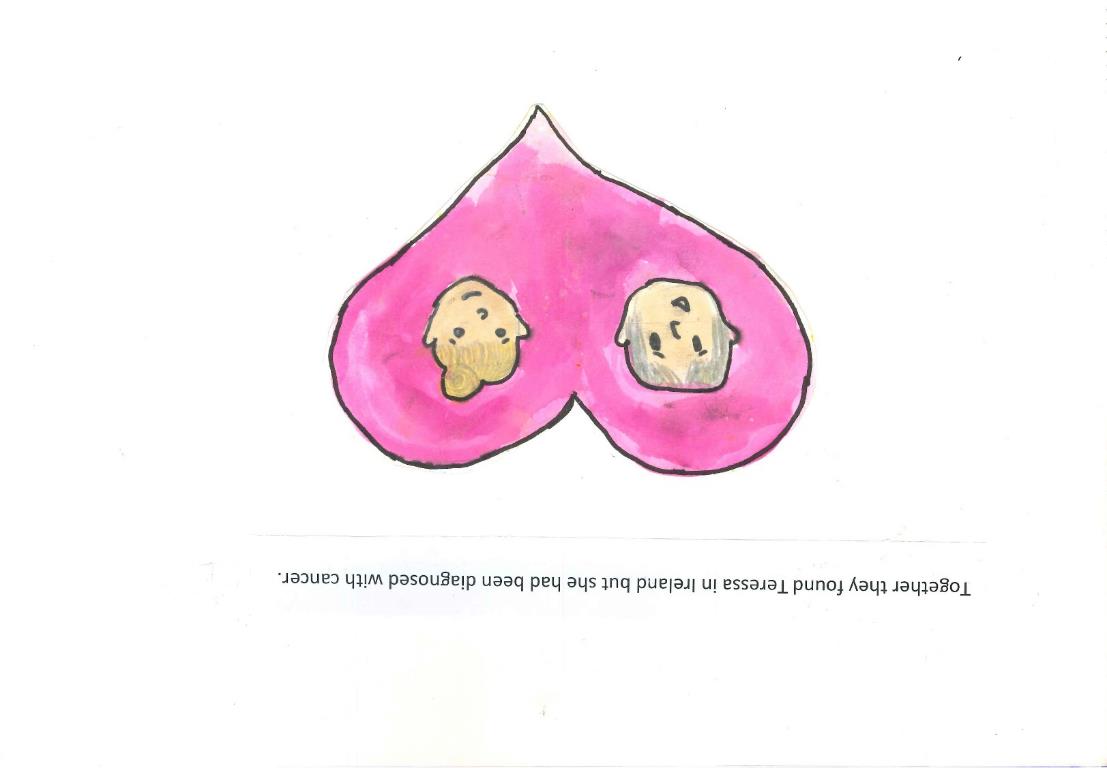 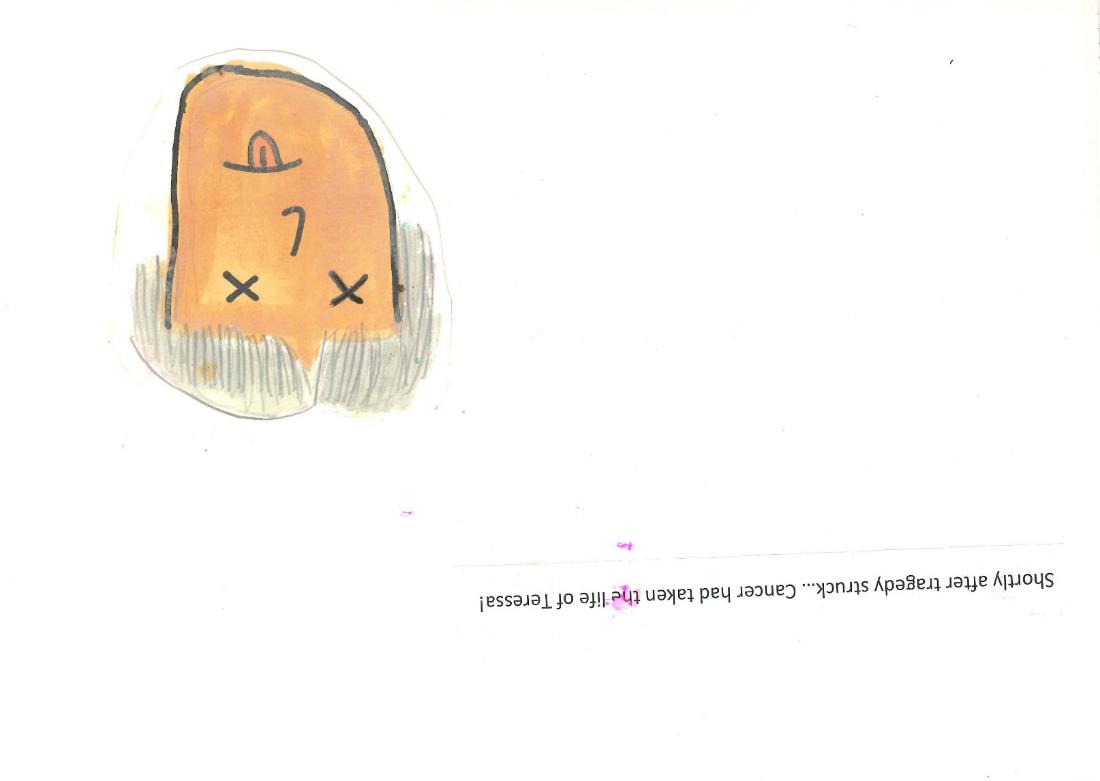 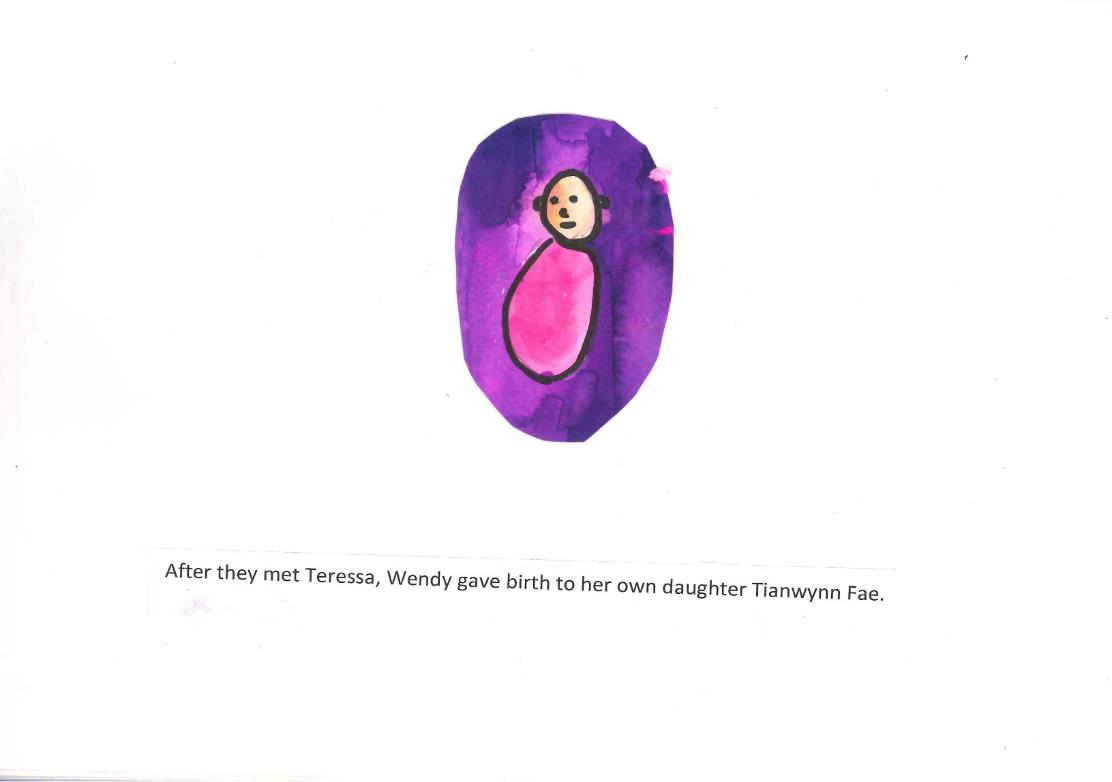 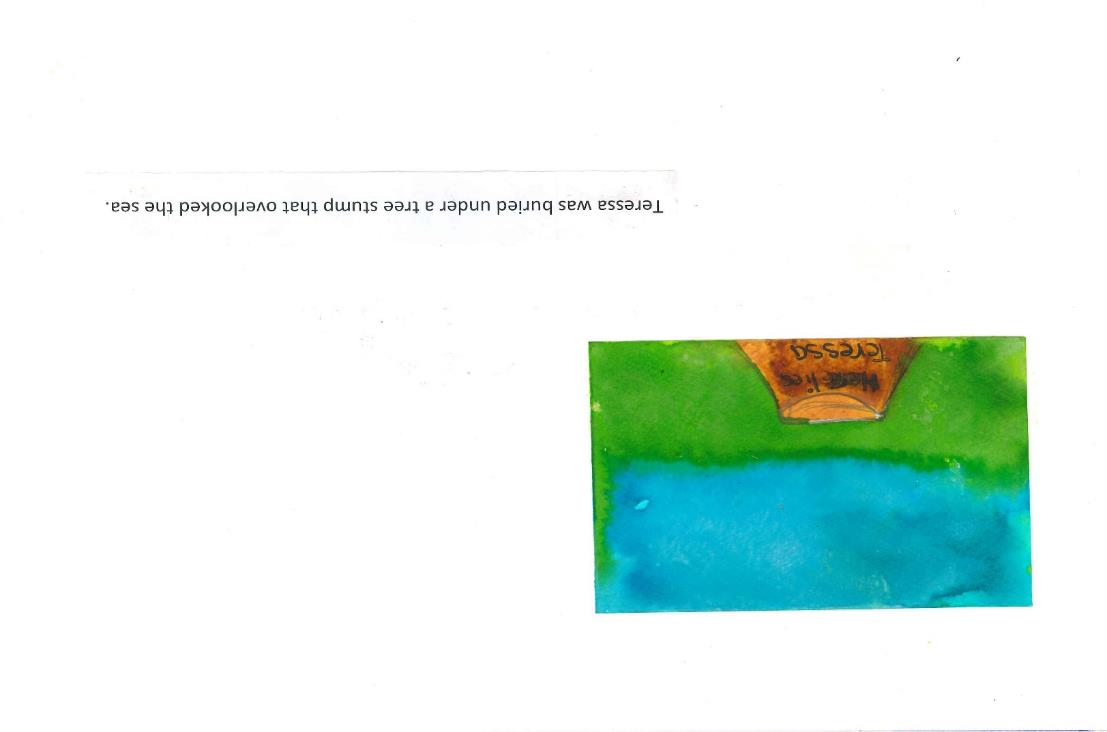 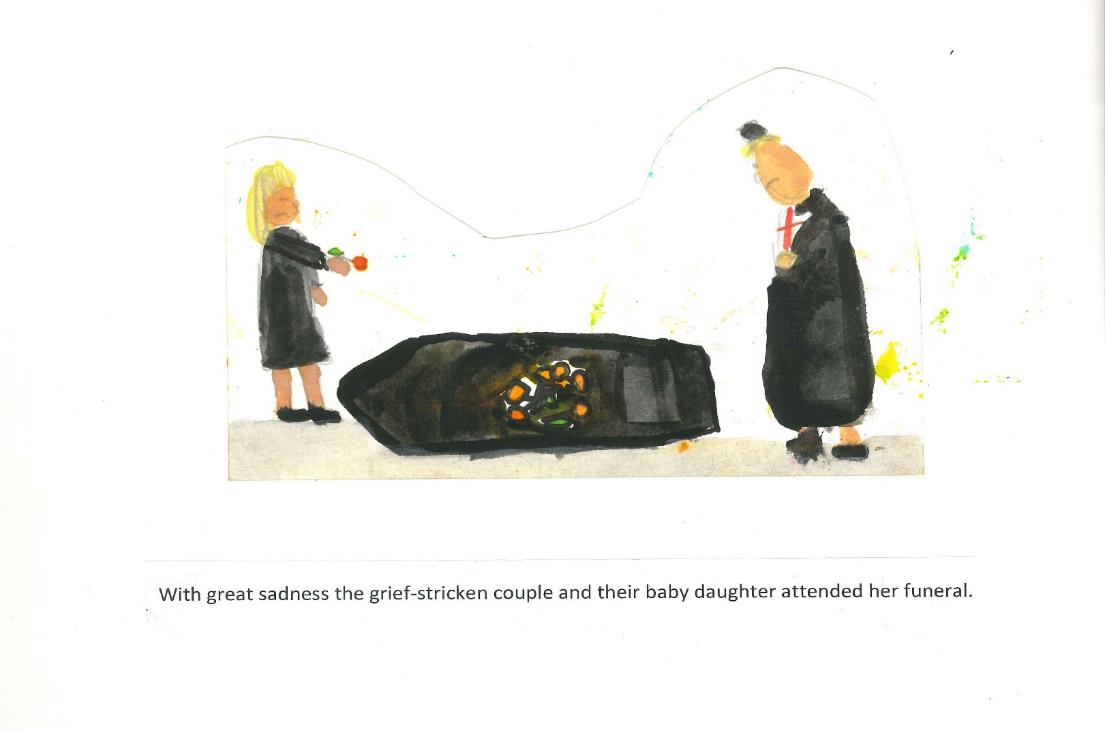 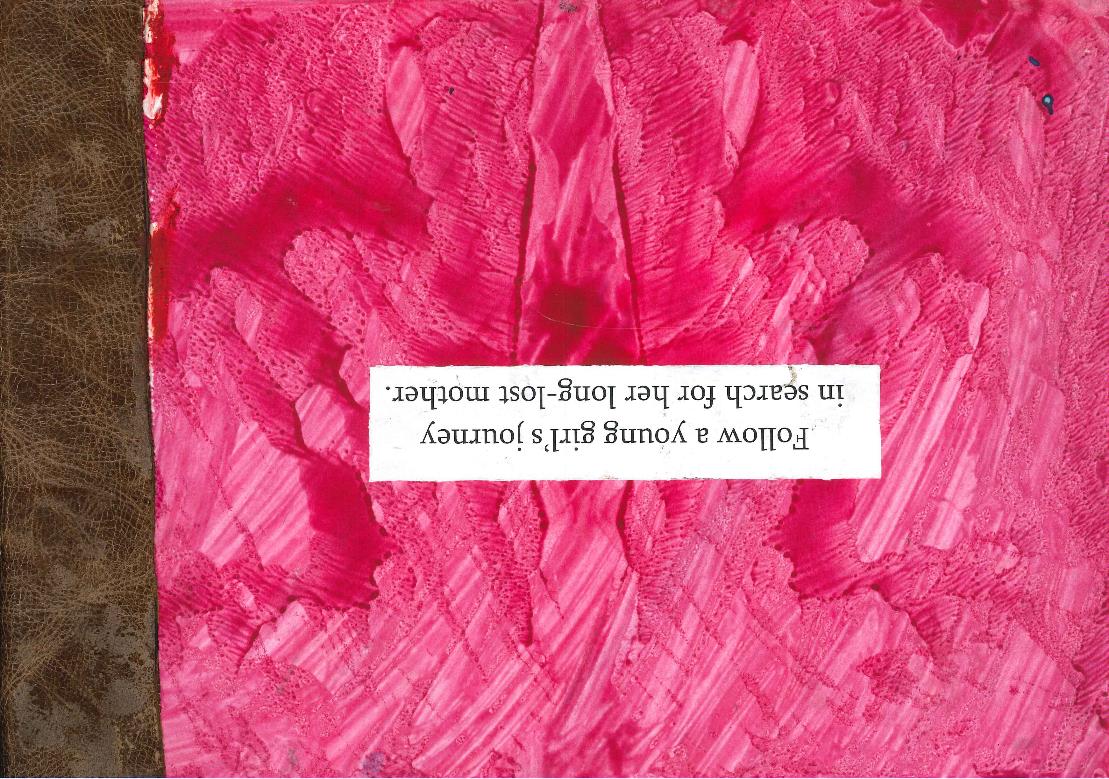 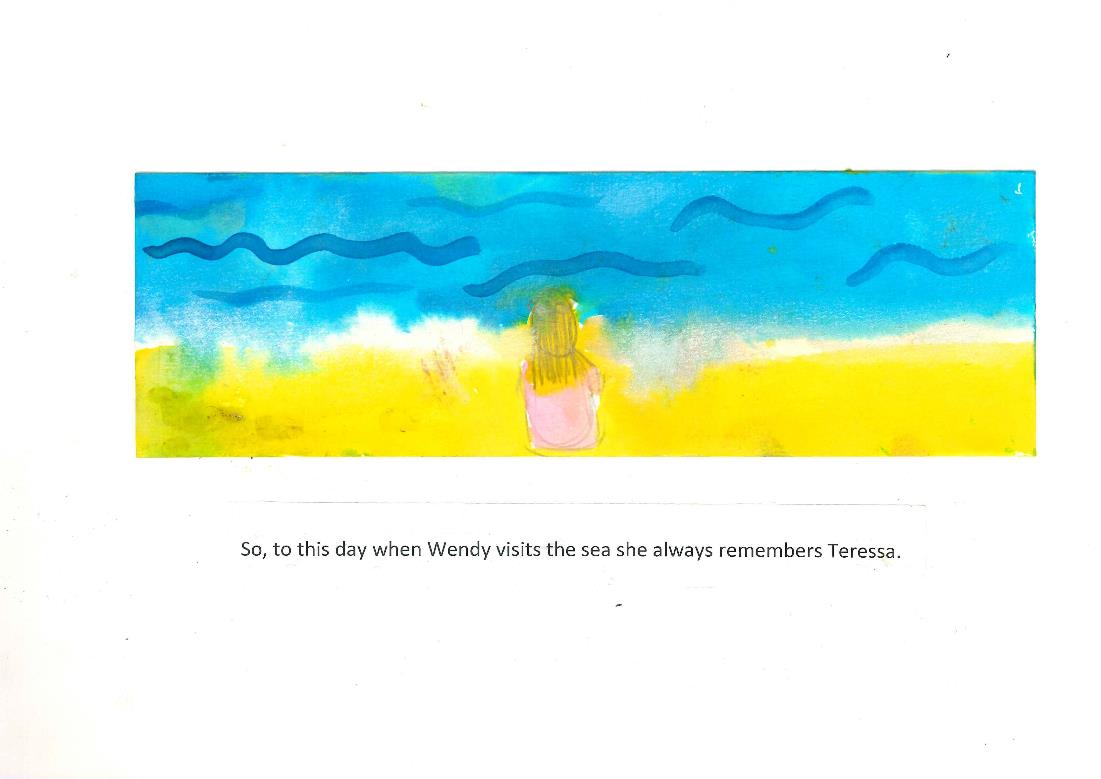